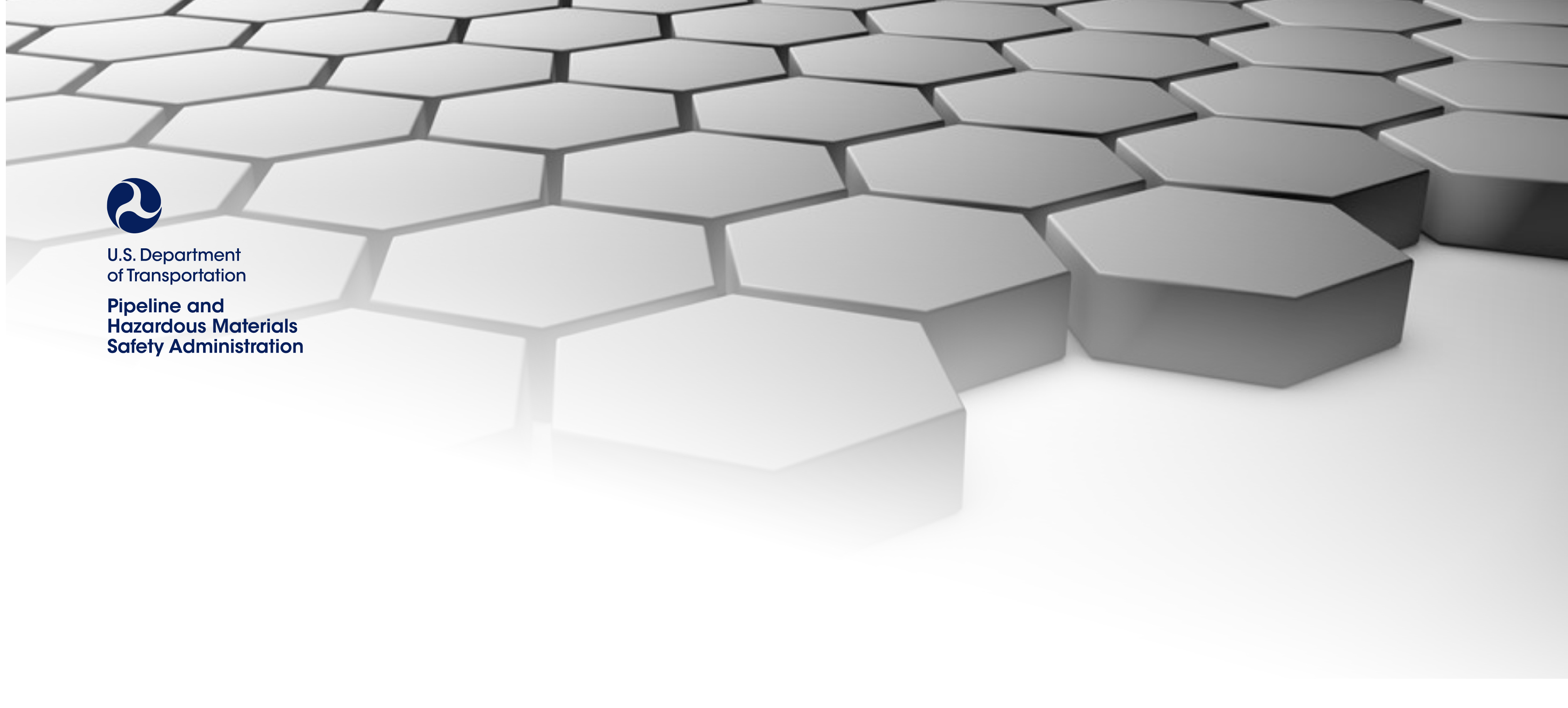 Welcome to the 
U.S. Department of Transportation’s
Office of Hazardous Materials Safety
Research & Development Forum
Month/Year
National Transportation Safety Board
420 10th Street SW, Washington DC 20594
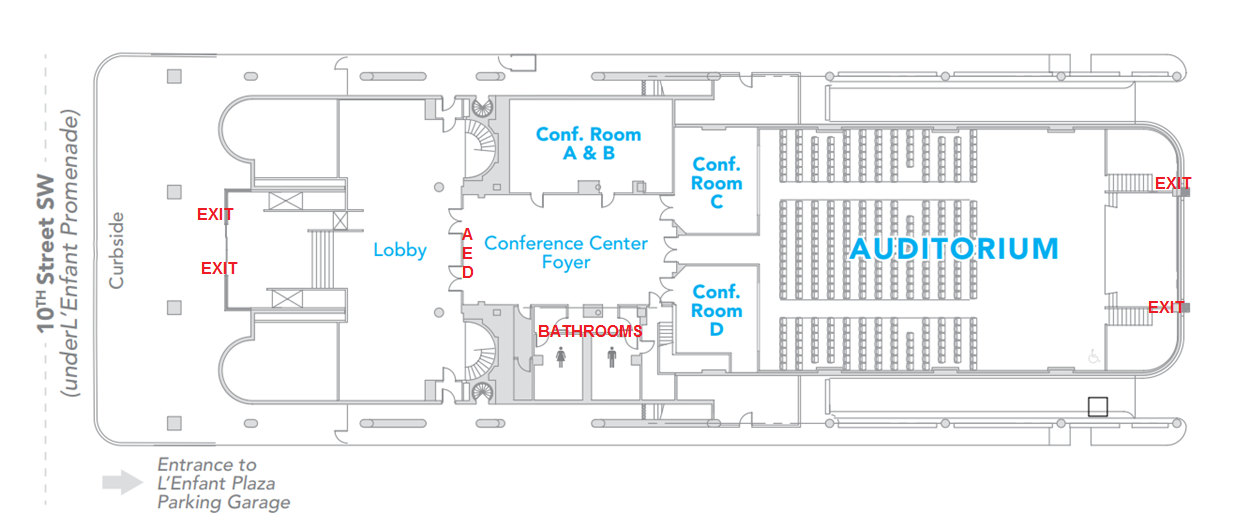 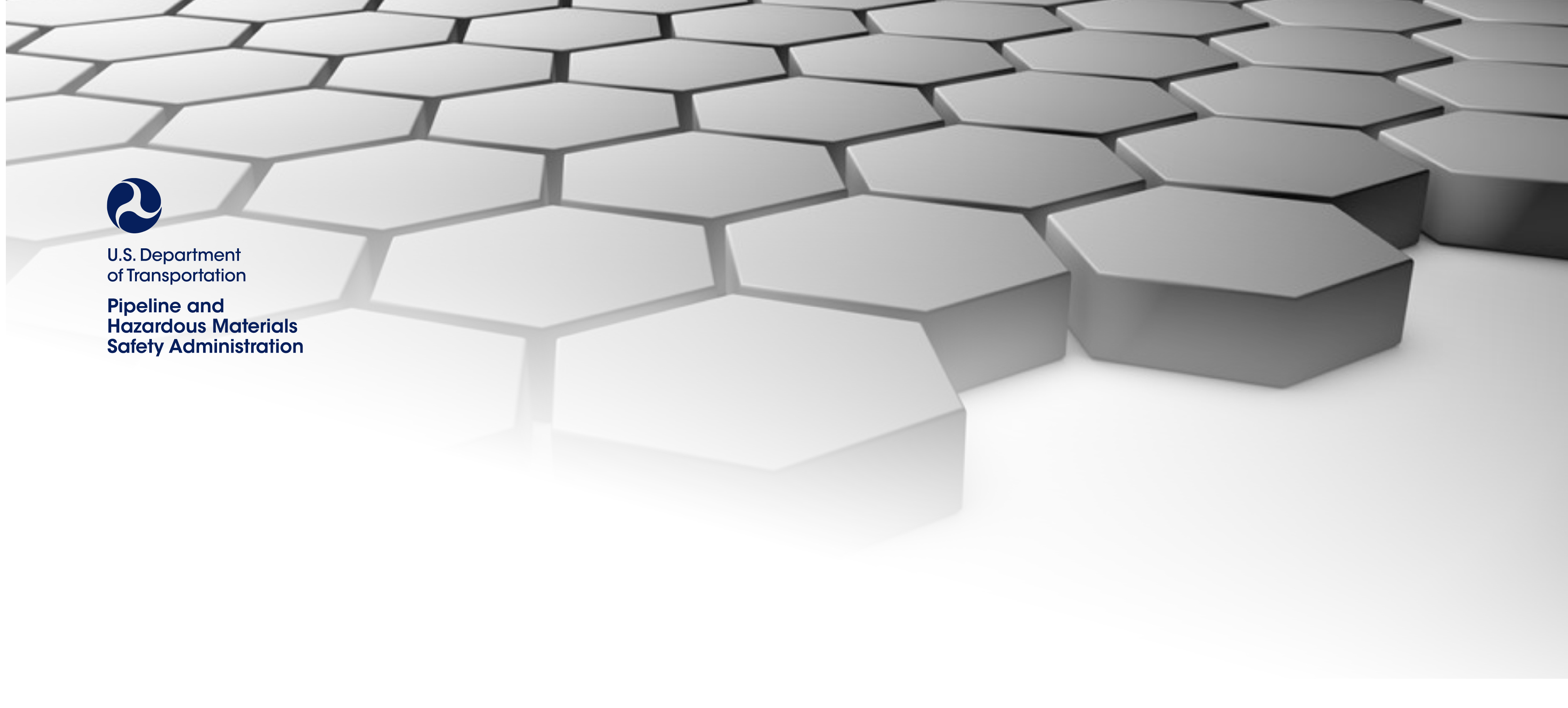 Have a Question?
Email: hazmatresearch@dot
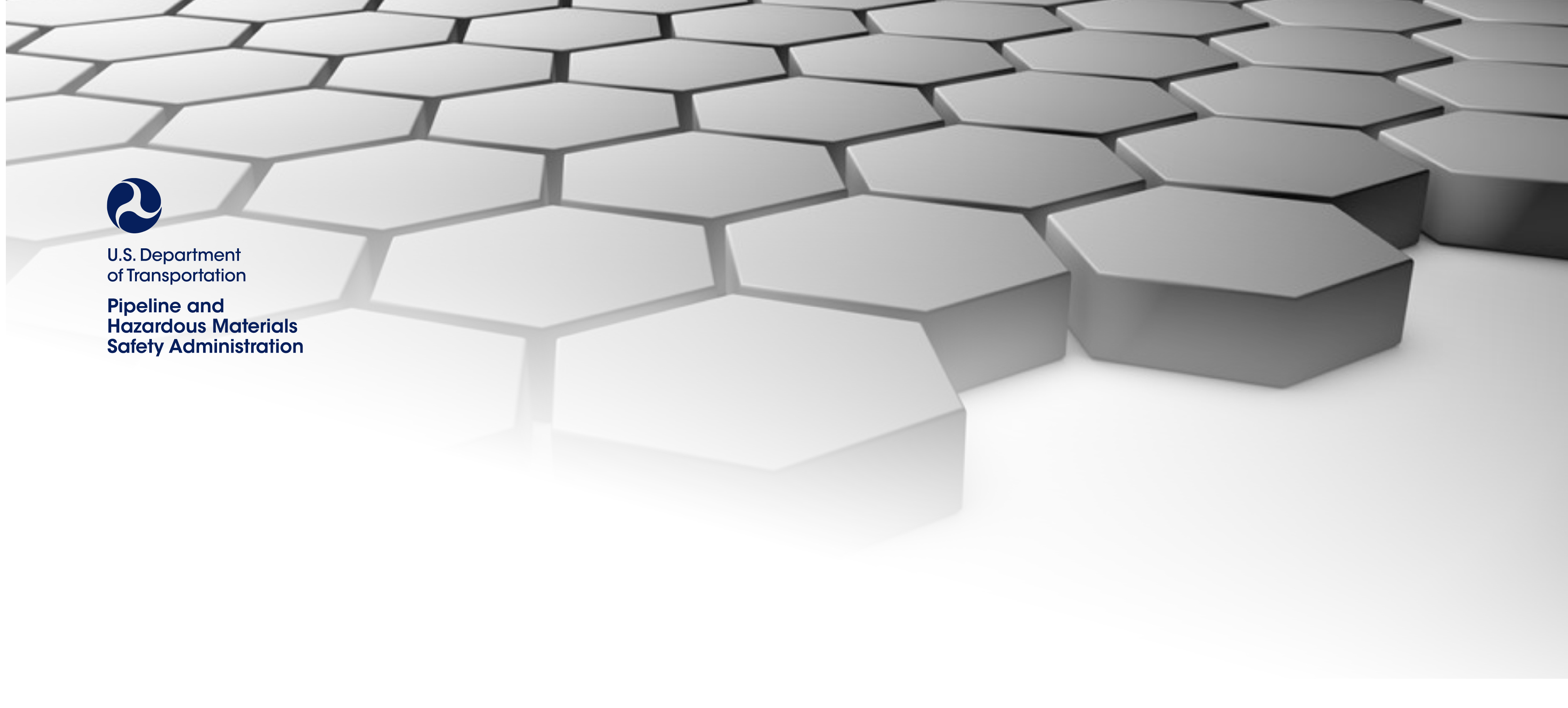 Welcome to the 
U.S. Department of Transportation’s
Office of Hazardous Materials Safety
Research & Development Forum
Month/Year
U.S. DOT Safety CouncilLNG Workshop
Bill Stuckey
United States Department of Transportation
Pipeline and Hazardous Materials Safety Administration
Attendees/Presenters
Federal Motor Carrier Safety Administration (FMCSA)
Federal Railroad Administration (FRA)
Federal Transit Administration (FTA)
National Highway Traffic Safety Administration (NHTSA)
Pipeline & Hazardous Material Safety Administration (PHMSA) 
Maritime Administration (MARAD)
U.S. Coast Guard (USCG)
Federal Energy Regulatory Commission (FERC)
Workshop objectives
Provide the U.S DOT Safety Council better understanding and address multi-modal transportation, stakeholder issues and risks of the emerging Liquefied Natural Gas (LNG) market. 
Identify current issues/concerns/risks by mode within transportation segments of the LNG value chain;
Identify risks/issues for effected stakeholders (transportation operators/employees, the public and first responders) for different segments in the value chain today, and in the foreseeable future and beyond; and 
Identify a prioritized list of issues/concerns and associated recommendations and next steps.
How we conducted the workshop
Segment analysis of the LNG value chain 
Maritime segment
Roadway segment 
Rail segment
Effecting multiple segments
Pipeline segment

Review of key issues/concerns/gaps/risks/etc.
Roles in the Value Chain
Jurisdictions and roles within the LNG Value Chain depend on whether LNG is used for commerce or used as a fuel. 
LNG use as a fuel is relatively new in the U.S., the practice is becoming more common in Europe. The market for LNG use as a fuel is primarily driven by price. 
Many transportation sectors (ships, trains, trucks, etc.) that have historically relied on traditional fuels (heavy fuel oil, diesel) are looking at LNG or CNG (compressed natural gas) as potential alternatives to save on fuel costs and adhere to emission standards.
Modal Segment Discussions
Discussions were organized by modal segments and related regulating agencies and the following four primary topic areas:
Research and Development
Performance-based Regulatory Challenges
Communication and Outreach
Training
Maritime Segment
Additional research is needed in the areas of risk analysis and remedial response. 
Further research is needed in regards to vapor dispersion analysis, water suitability, salvage operations related to underwater leaks, and firefighting procedures. 
For example, there is not enough understanding on the conditions and behavior of LNG in the case of a pool fire to successfully and quickly respond to the incident and minimize harm.
Roadway Segment
LNG market research is needed to be informed for industry oversight and standards, improve safety in LNG operations, and protect the public. 
Research is needed to prepare for the increase in LNG-related roadway activities and inform incidence reporting and response. 
Research to develop guidelines for these new LNG fuel systems, such as fuel system integrity performance requirements, and fuel leak detection.
Rail Segment
Need research on the consequences of LNG release from rail accidents in a tunnel. 
Limits and vulnerabilities of tank cars and portable tanks. 
Probability of ignition of LNG released from a tank car or tender, and risk analysis of rail transport routes.
Risk-based evaluations of safety in transportation of LNG, as well as a study of the jurisdictional gaps and overlaps related to LNG cargo and fuel in the rail segment.
Other Regulatory Agencies: PHMSA OHMS, NHTSA
Research needed to predict the market drivers, and needs of the industry in the near future, in terms of regulation/infrastructure.
Data analysis on emerging, small scale LNG facilities is needed to protect the general public from any potential LNG-related incidents.
A base-line risk assessment, which will help inform multi-modal standards and regulations.
Pipeline Segment: PHMSA-OPS
Market research in order to understand the potential risks associated of small scale facilities and their implications.

LNG facility and failure data analysis is also lacking. This information is needed to protect the general public from any LNG-related incidents.
Forum Wrap Up and RNS Path Forward
OHMS R&D Forum
May 17th, 2018
Eva Rodezno, R&D, OHMS
[Speaker Notes: So thank you bearing with us these two days and giving us your valuable input. 

I’m gonna talk briefly about what we do with the ideas suggested for research and then you guys will be on your merry way.]
Path Forward
[Speaker Notes: We here in the R&D branch (myself, Veda and Rick) will review each RNS to make sure it
falls within the realm of PHMSA
our funding amount and type

Depending upon the topic, we then leverage
some of sciences and engineering branches’ expertise for technical input, 
other modes for project viability and implementation probability 
perhaps even international community.  

We then prioritize the RNS based on today’s input, OHMS budget and other factors. 

Then we determine which contracting outlet works best with each project]
Forum Minutes and Event Posting
Forum presentations and minutes will be posted to PHMSA website1
Next forum planned for March 2019
Information for next forum will be posted on PHMSA website in next six months1

1 https://www.phmsa.dot.gov/research-and-development/hazmat/rd-meetings-and-events
[Speaker Notes: You can find minutes, transcript of this forum and slides at our website listed at the bottom here. 

We hope to have another forum by March 2019, but its contingent upon leadership decision and funds. 

We will notify folks about the next forum the same way we did with this forum and also post it to our site.]
Thank You!
[Speaker Notes: In short, thank you very much for attending. That is everything.]